VAJA DELA MOJSTRA!

743 : 6 =                    P:

153 : 3 =                    P:

803 : 7 =                    P:

595 : 8 =                    P:
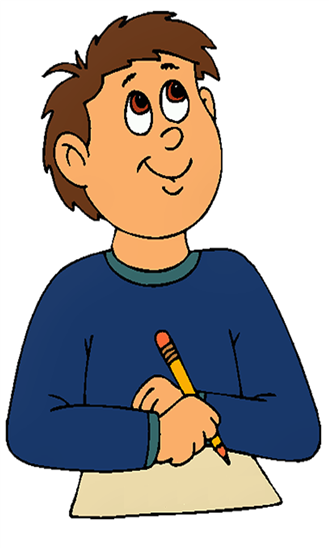 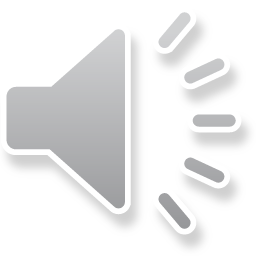 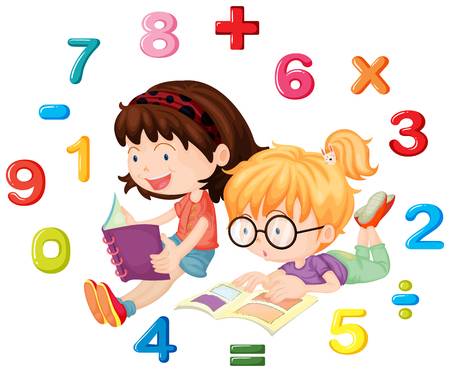 IZRAZI S SPREMENLJIVKO – 2 URI
DZ STR. 56, 57, 58, 59
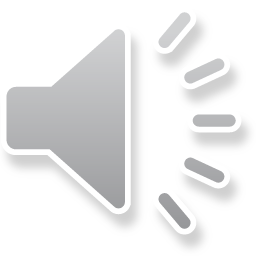 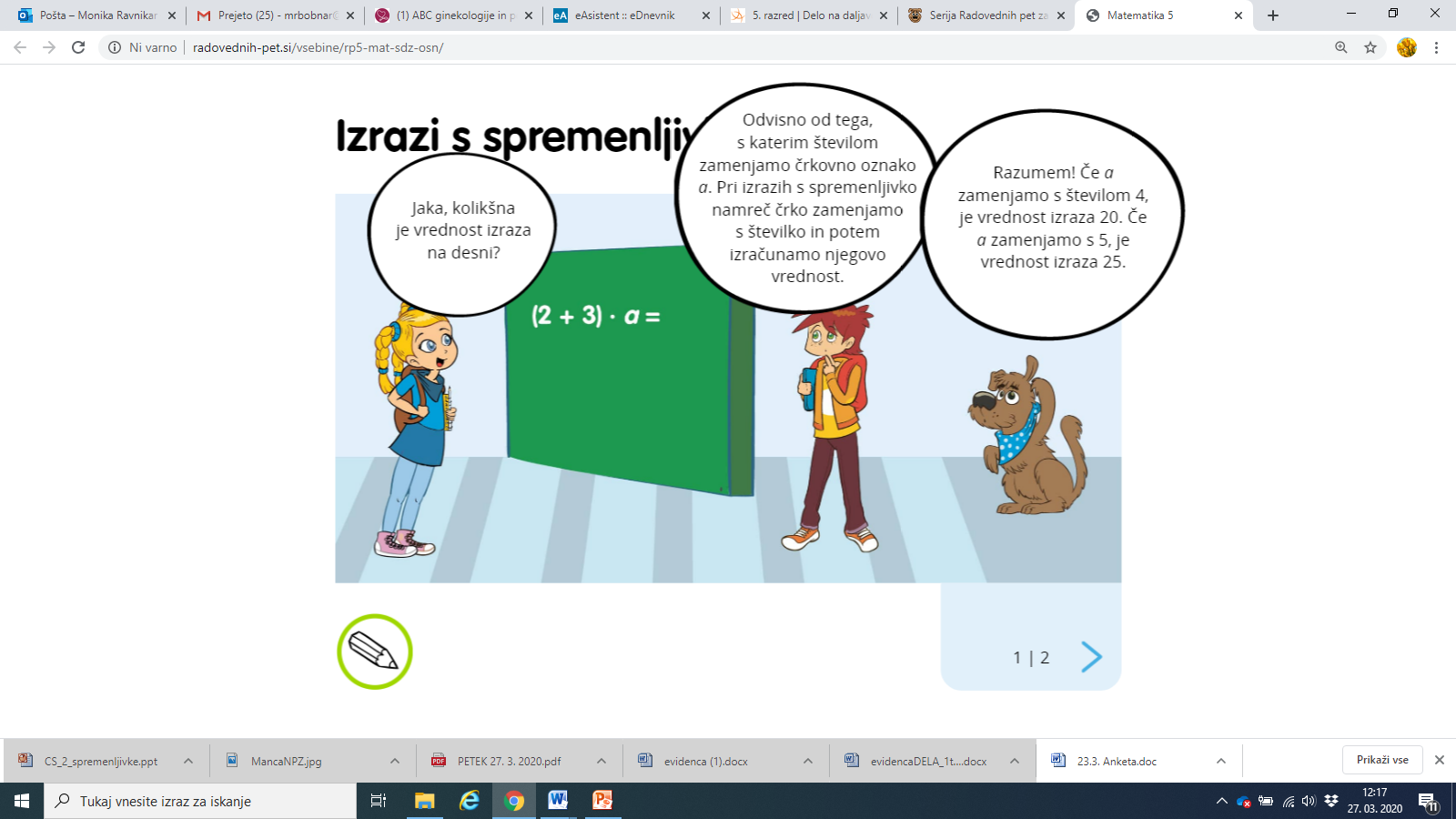 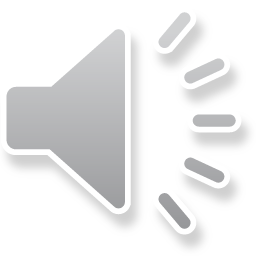 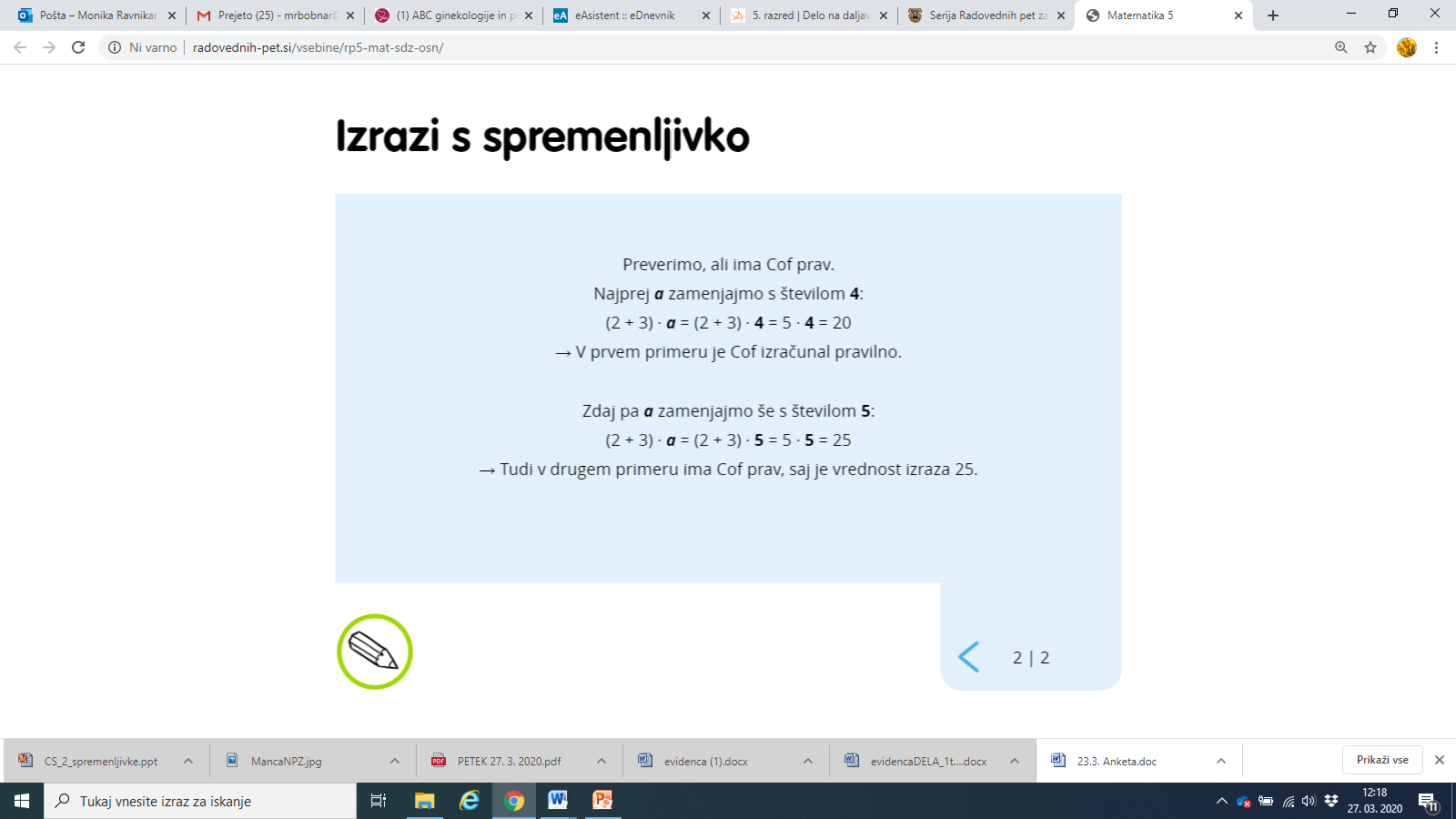 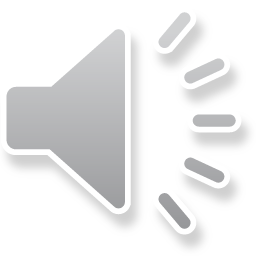 ZAPIS V ZVEZEK:
IZRAZI S SPREMENLJIVKO
Pri izrazih s spremenljivko črko zamenjamo s številko in potem izračunamo njegovo vrednost.
1.  a = 4  
( 2 + 3 )· a = ( 2 + 3 ) · 4 = 5 · 4 = 20

2.  a = 5
( 2 + 3 ) · a = ( 2 + 3 ) · 5 = 5 · 5 = 25
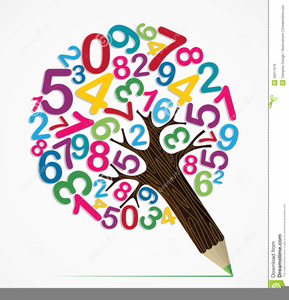 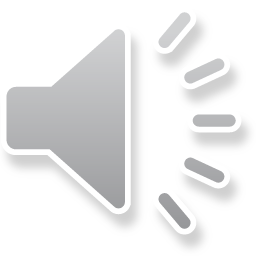 Sedaj pa reši naloge v 
DZ str. 56, 57 (samo 3., 4., 5. nal.), 58, 59
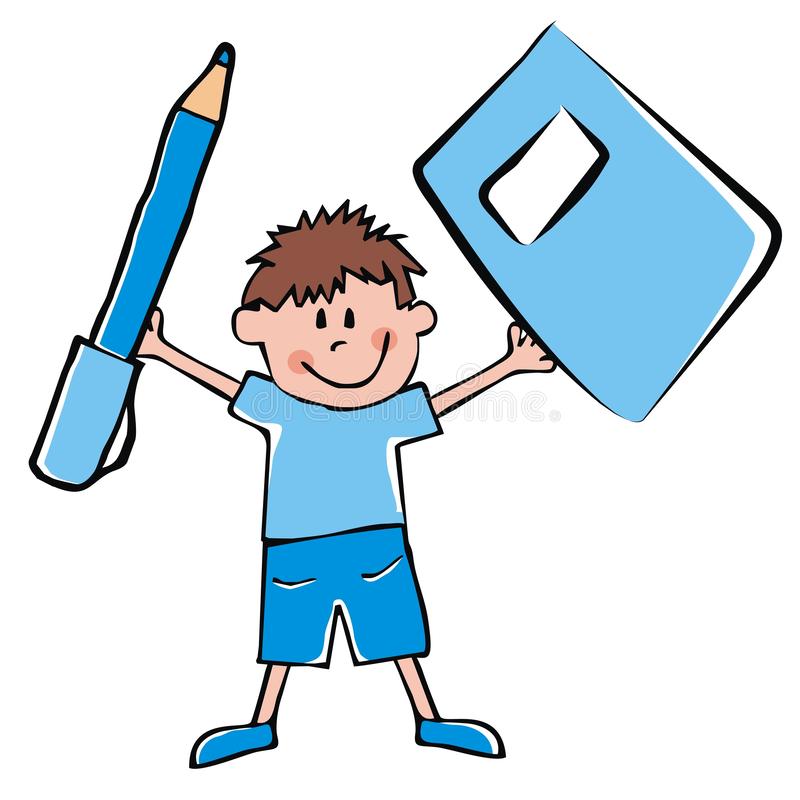 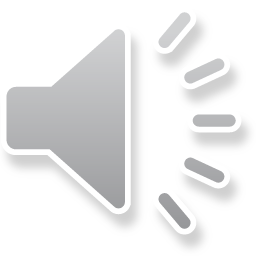